Министерство образования Республики Мордовия
ПОРТФОЛИО
Фоминой Екатерины Андреевны
воспитателя
СП «Детский сад комбинированного вида «Аленький цветочек» МБДОУ «Детский сад «Планета детства» комбинированного вида» Чамзинского муниципального района РМ
Дата рождения: 24.01.1993г.
Образование: высшее,  Федеральное государственное бюджетное образовательное учреждение высшего профессионального образования «Мордовский государственный педагогический институт имени М.Е. Евсевьева»
Диплом: №101305 0301114
Дата выдачи: 03.07.2015г.
Квалификация: «Педагог-психолог. Учитель-олигофренопедагог»
Профессиональная переподготовка: "Педагогика и методика дошкольного образования в соответствии с ФГОС« пройдена 28.12.2018 в ООО «Результат», диплом № 130600002982
Стаж педагогической работы по специальности:6 лет
Стаж работы в должности воспитателя: 6 лет
Общий трудовой стаж: 7 лет
Наличие квалификационной категории: соответствие занимаемой должности
Дата последней аттестации: Приказ №47 от 01.09.2022
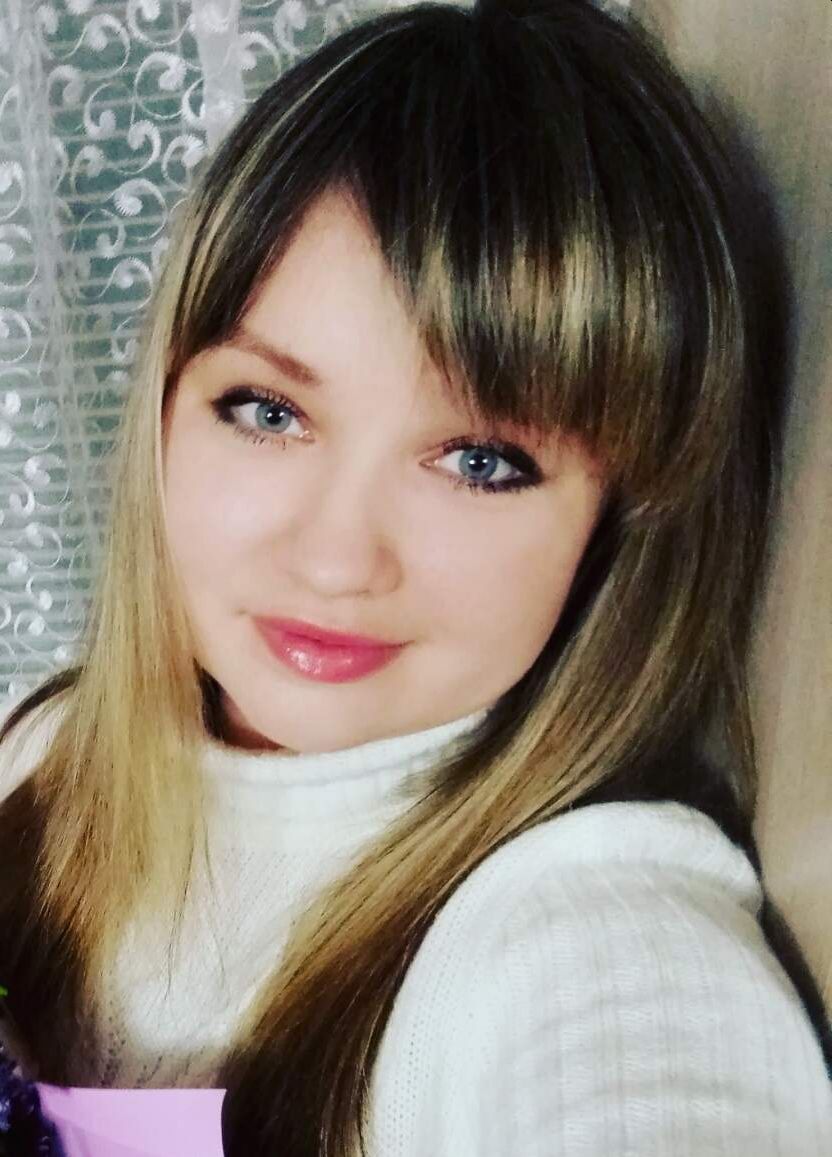 Представление собственного инновационного педагогического опыта по теме:
«Развитие интеллектуальных способностей детей дошкольного возраста с помощью технологии В.В. Воскобовича»
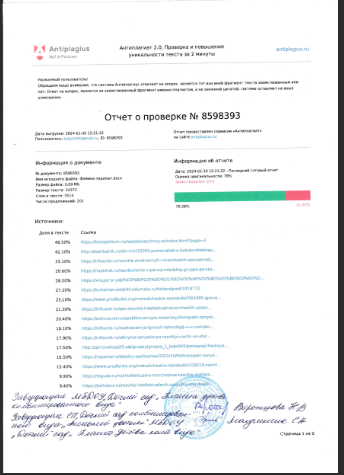 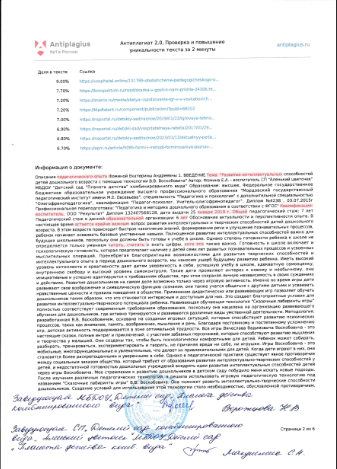 Видео районного методического объединения для воспитателей младших групп. Интегрированное занятие с использованием развивающих пособий 
В. Воскобовича 
«По страницам наших сказок»
https://youtu.be/pmbH6ARDaEI
Инновационный педагогический опыт
 «Развитие интеллектуальных способностей детей дошкольного возраста с помощью технологии В.В. Воскобовича»
https://upload2.schoolrm.ru/iblock/e55/e55bf348d69839ad3beeb377e7a694cf/FOMINA_PEDOPYT-_2_-_1_.docx
Участие в инновационной (экспериментальной) деятельности
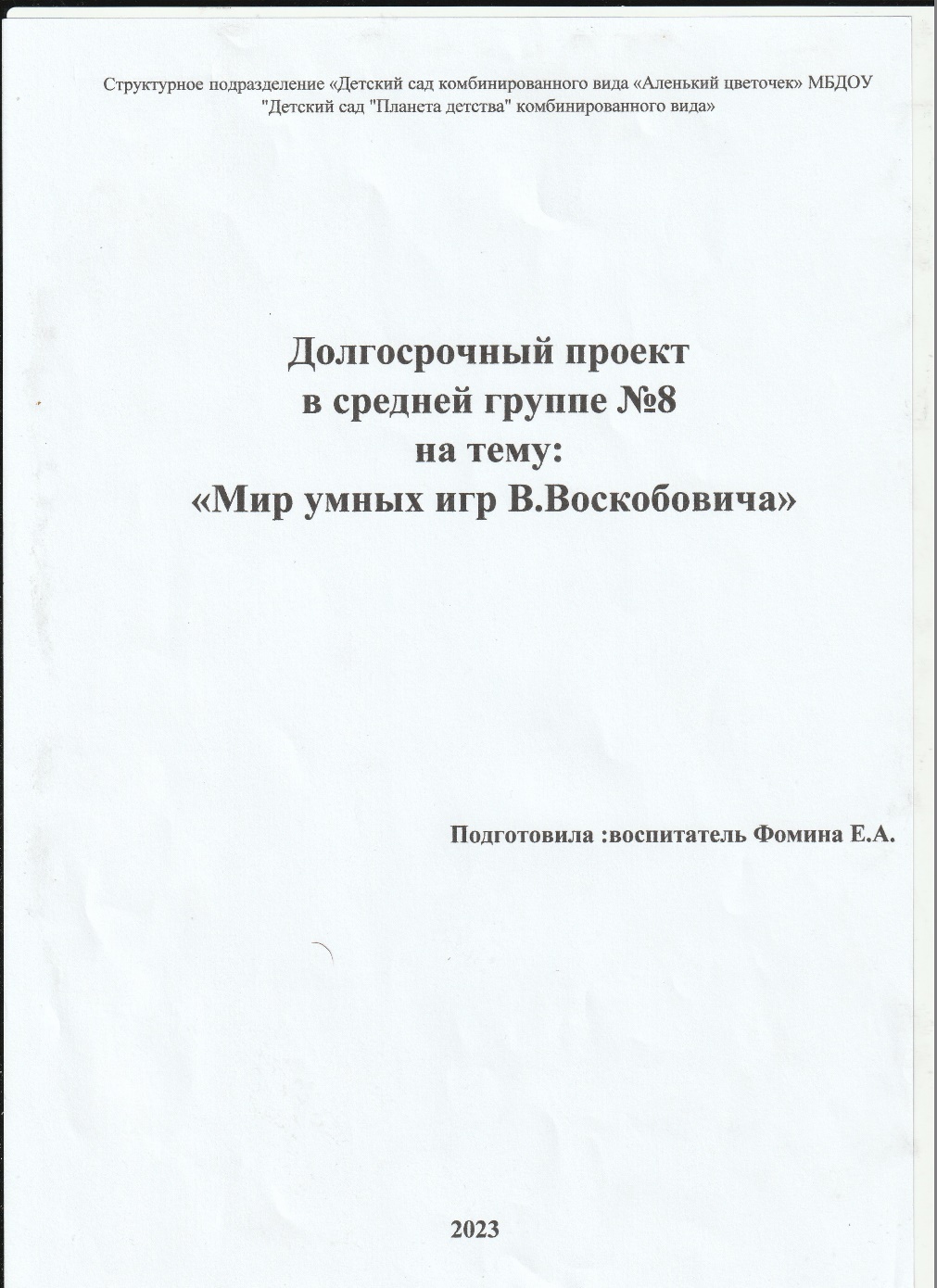 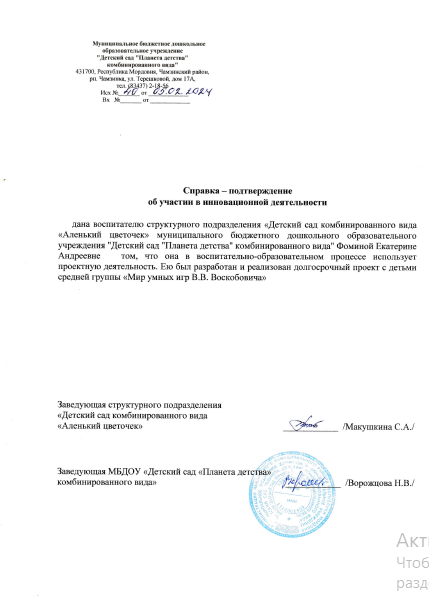 Наличие публикаций
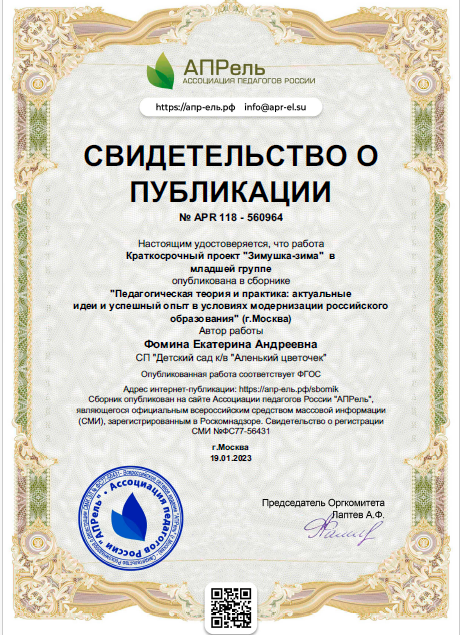 Результаты участия воспитанников в конкурсах
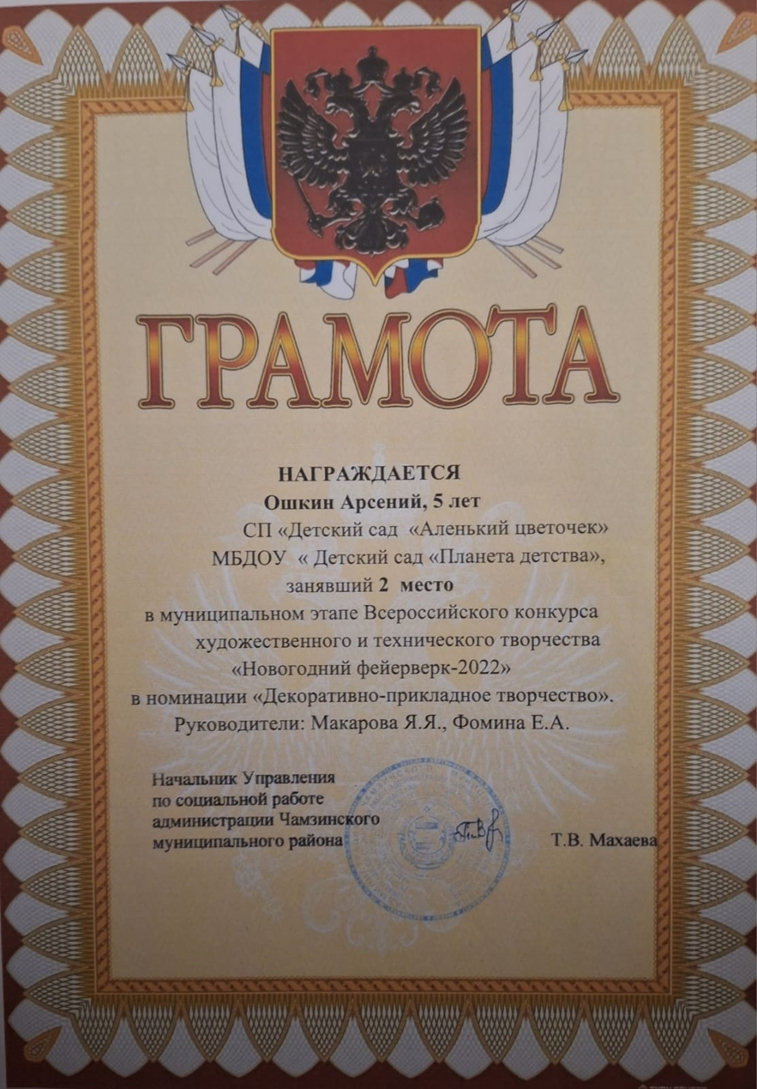 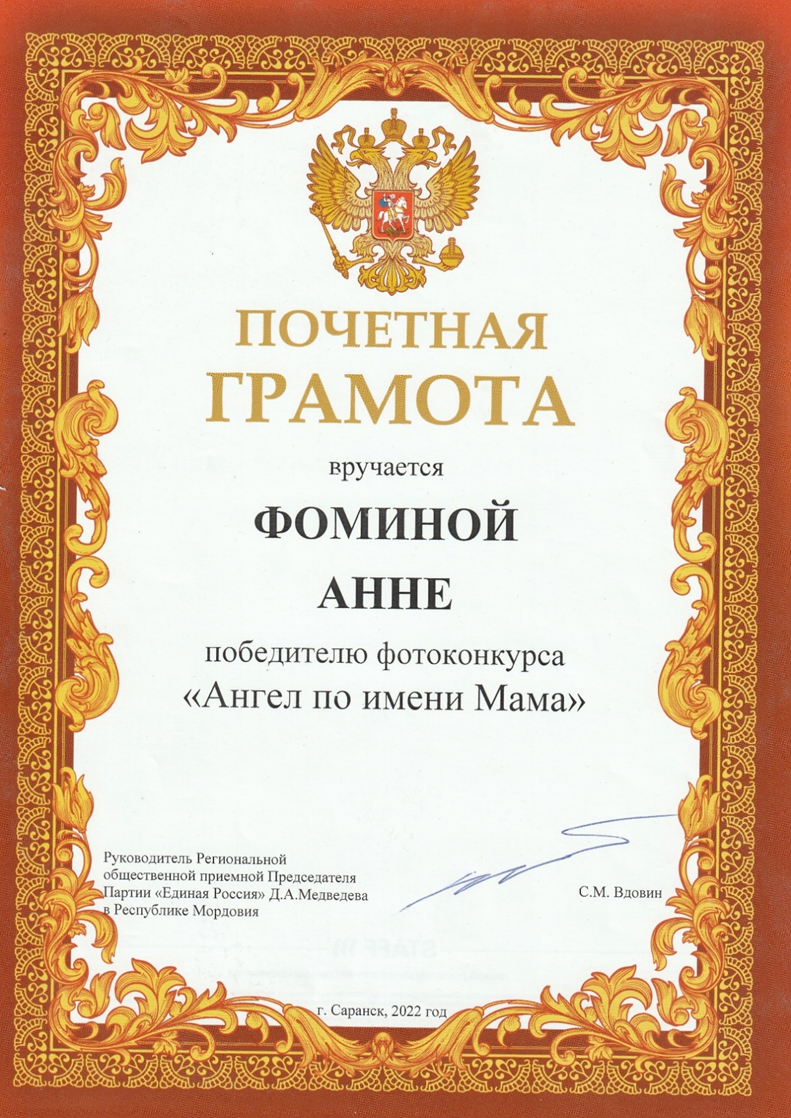 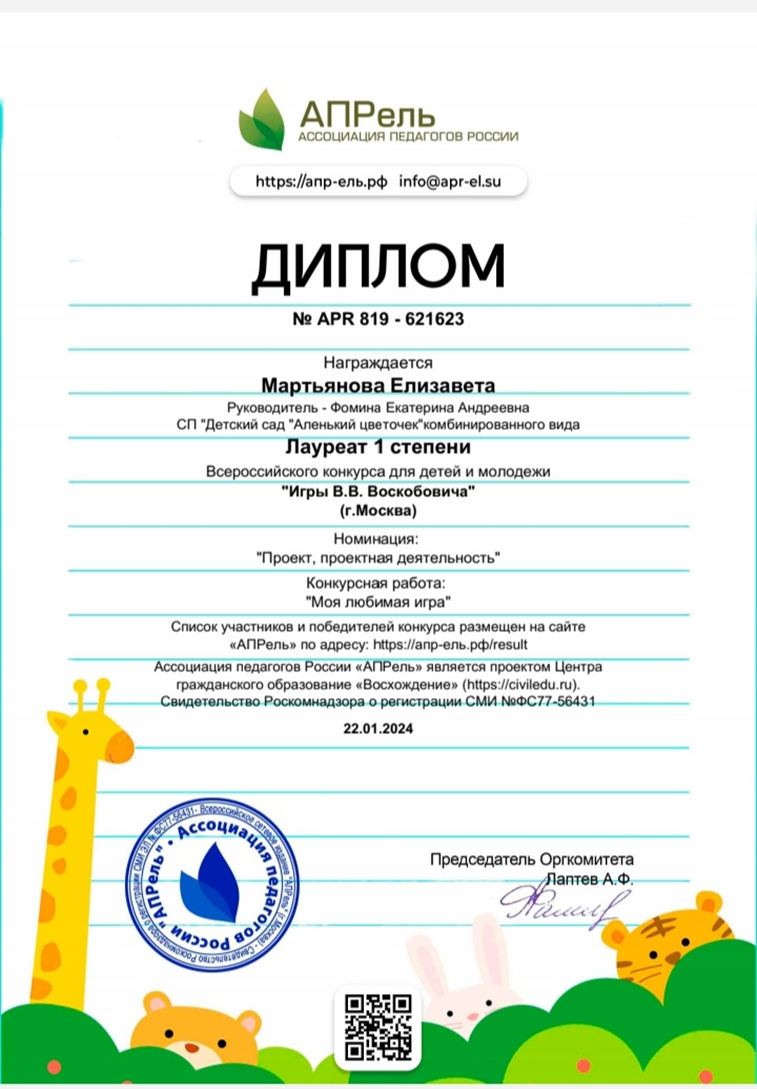 Наличие авторских программ, методических пособий
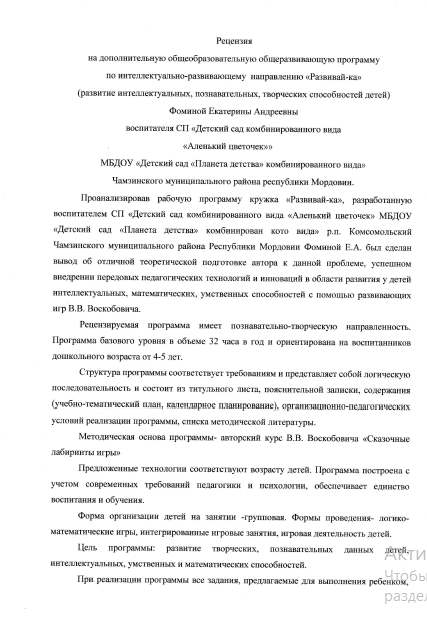 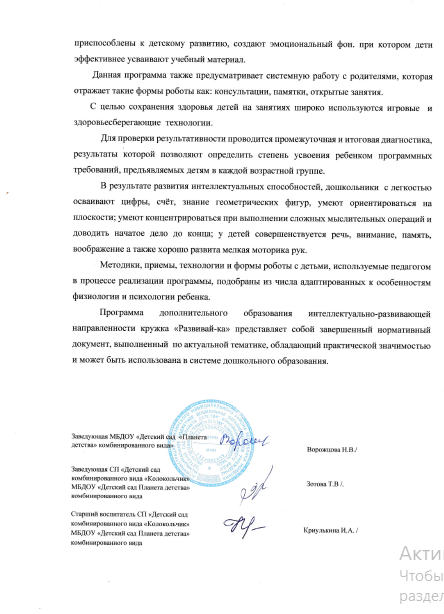 Выступления
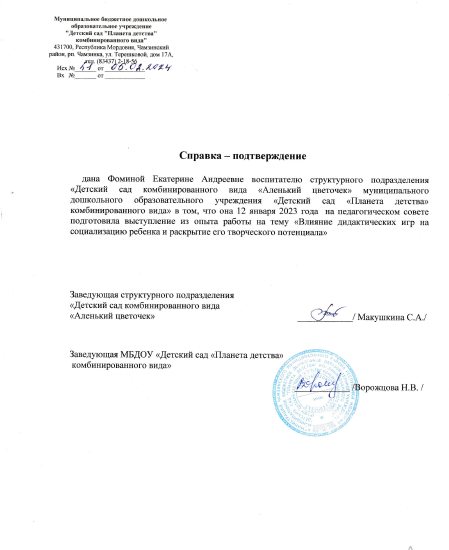 Проведение открытых занятий, мастер- классов, мероприятий
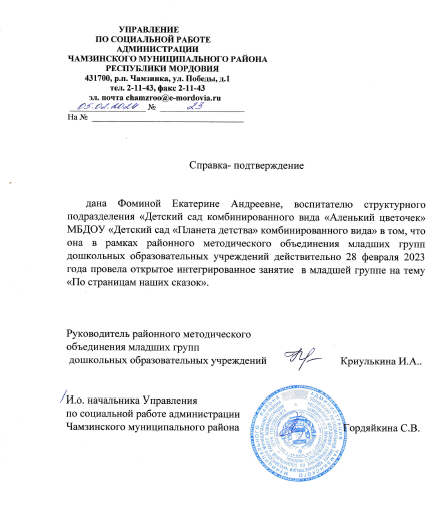 Экспертная деятельность
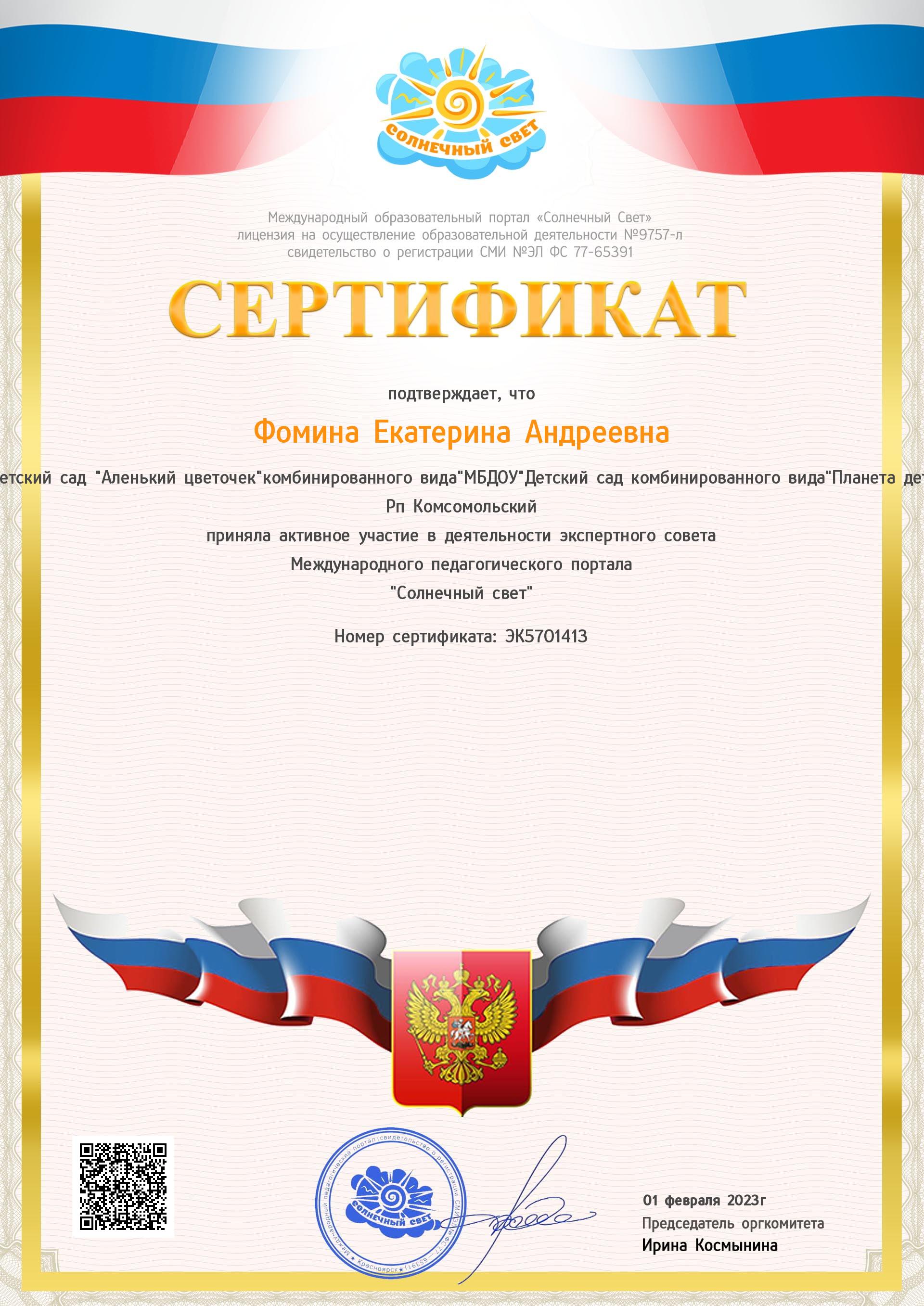 Общественно-педагогическая деятельность педагога: участие в комиссиях, в педагогических сообществах, в жюри конкурсов
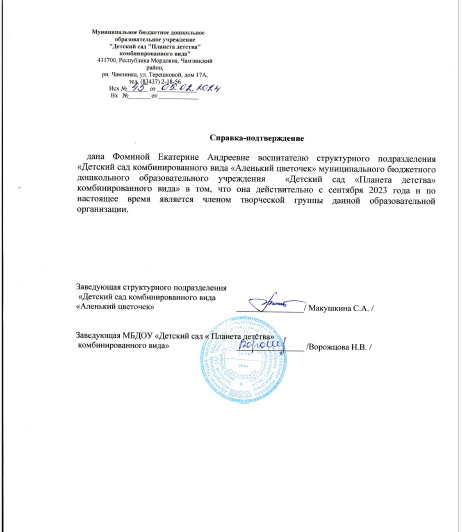 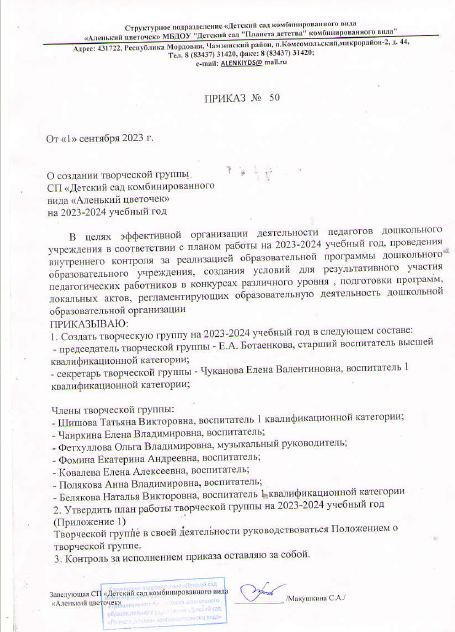 Позитивные результаты работы с воспитанниками
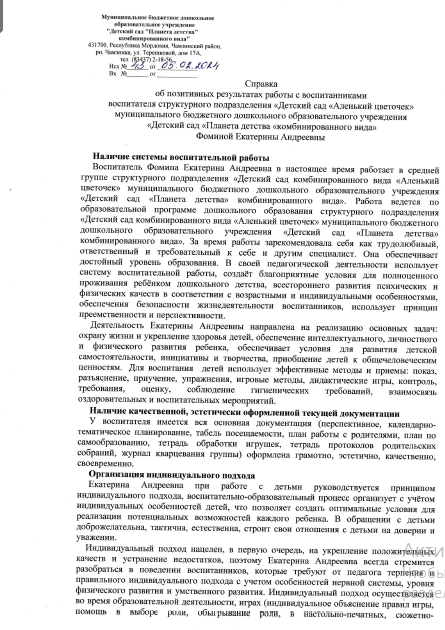 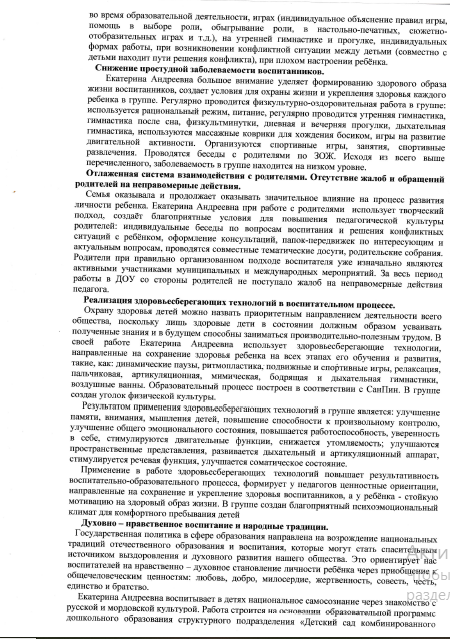 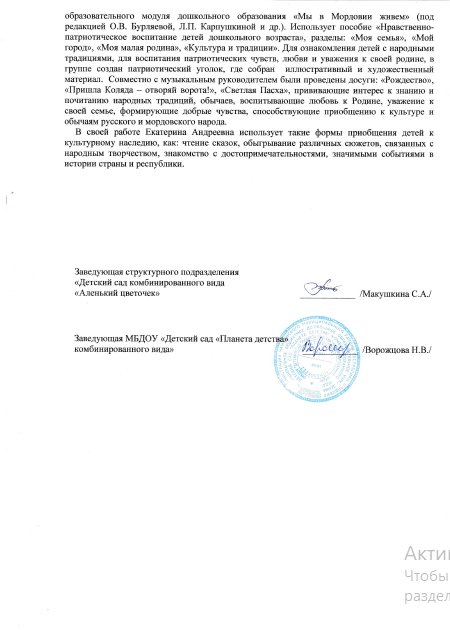 Качество взаимодействия с родителями
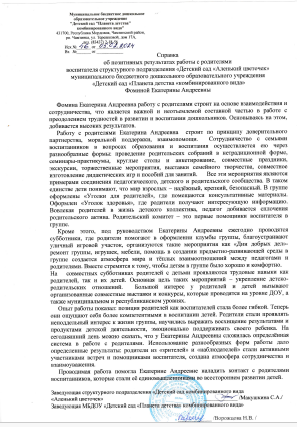 Работа с детьми из социально – неблагополучных семей
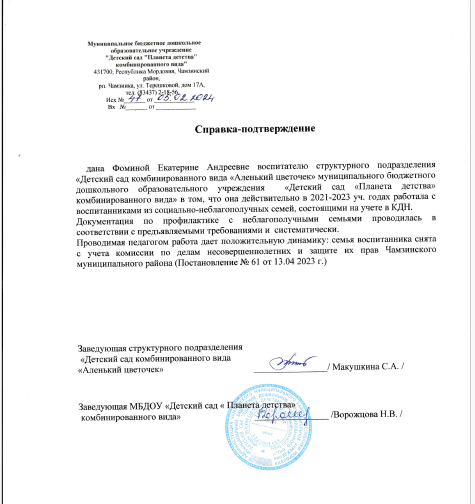 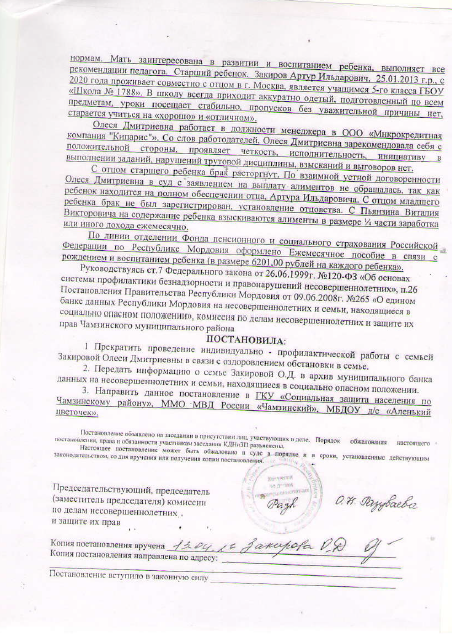 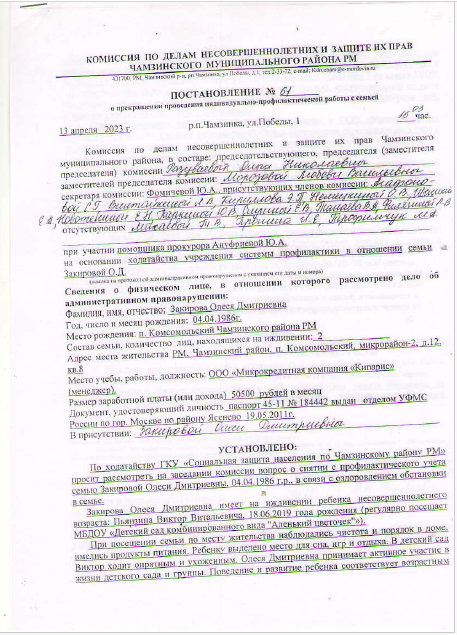 Участие педагога в профессиональных конкурсах
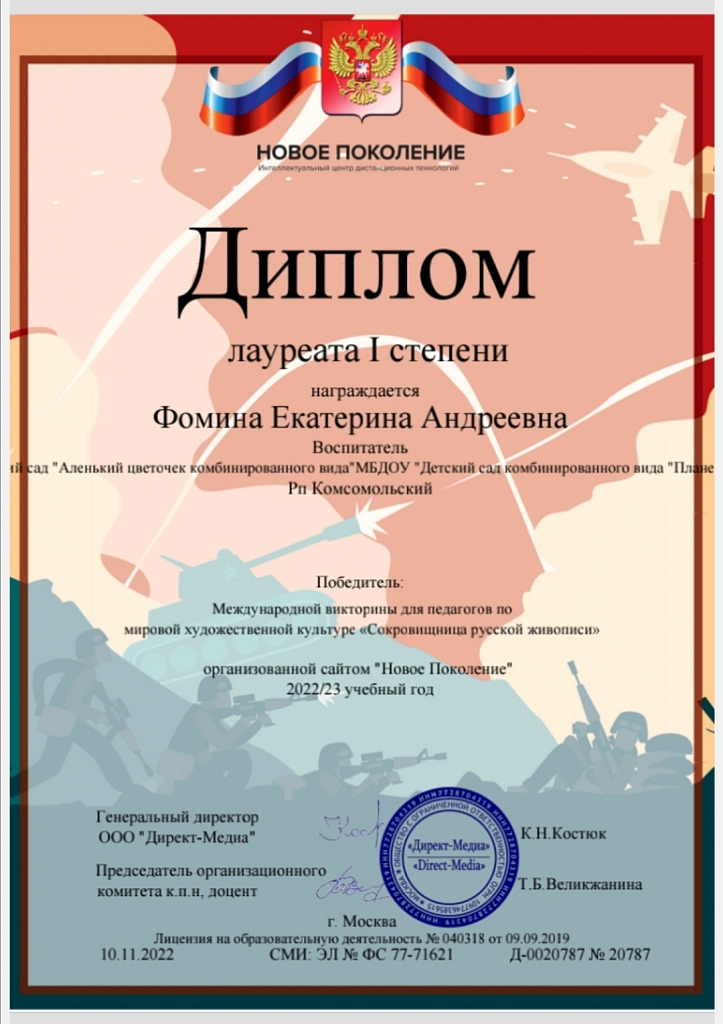 Награды и поощрения
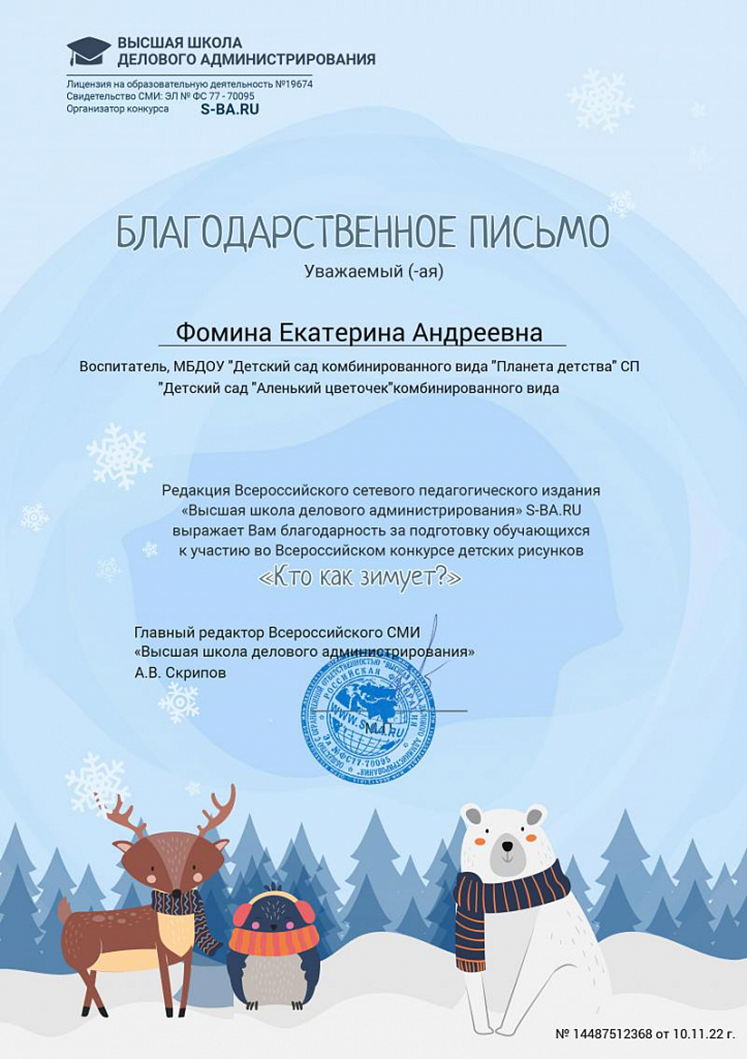 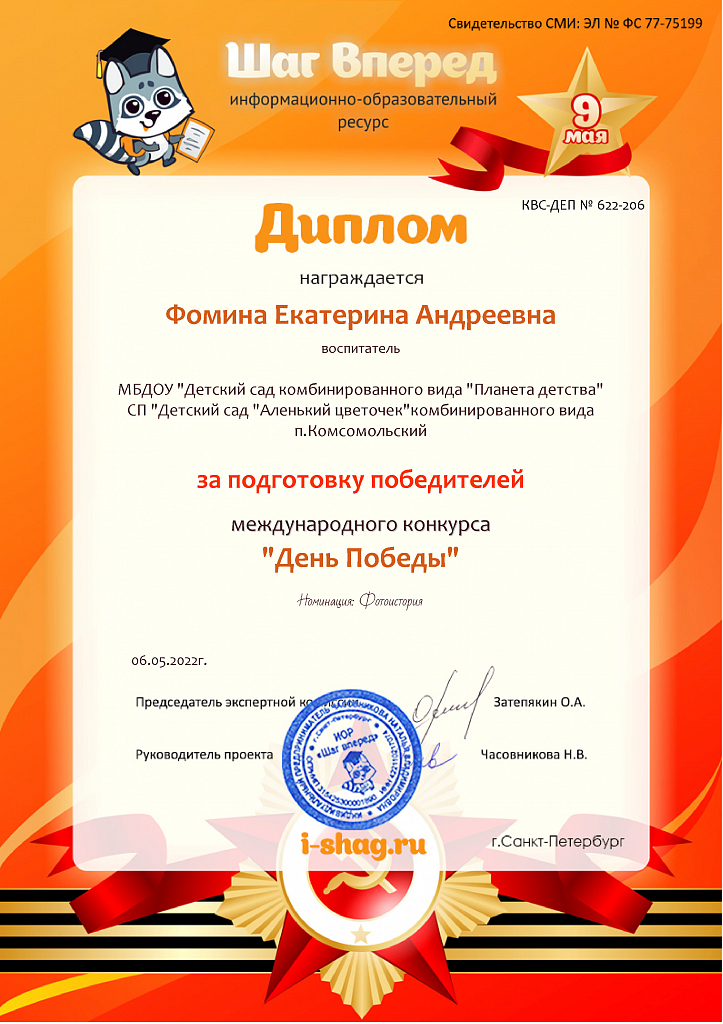